ДИСКРИМІНАЦІЯ
Глобальна проблема:
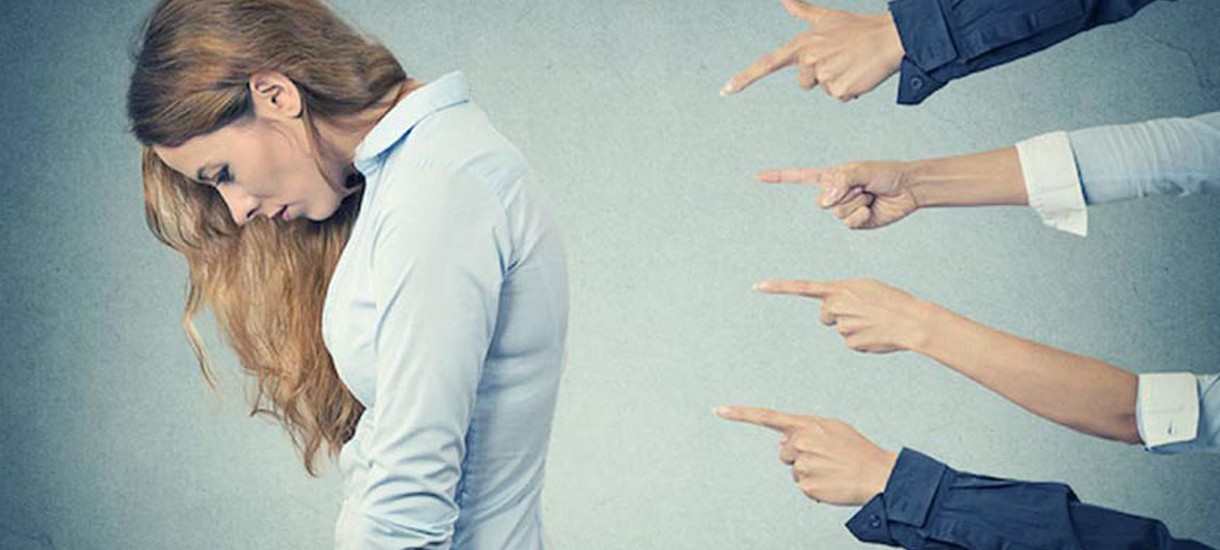 Дискримінація — це…
…це ситуація коли до когось ставляться несправедливо чи жорстоко через те, ким він є. Це означає, що людині не надаються такі ж можливості, права чи ставлення, як іншим, через її расу, релігію, стать,  вік чи інші характеристики, які роблять її такою, якою вона є.
Дискримінація — це…
…це ситуація, за якої особа або група осіб за їхніми ознаками, які були, є та можуть бути дійсними або припущеними, зазнає обмеження у визнанні, реалізації або користуванні правами і свободами в будь-якій формі, встановленій Законом, крім випадків, 
коли таке обмеження має правомірну, об’єктивно обґрунтовану мету, способи 
досягнення якої є належними та необхідними.
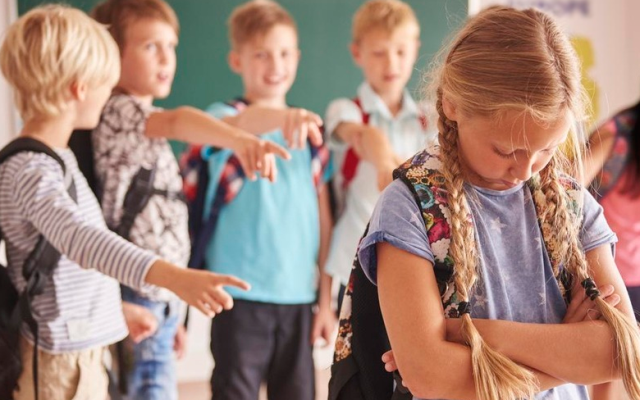 Дискримінація може приймати різні форми, наприклад, знущання, глузування або переслідування. Це може відбуватися в різних середовищах, таких як школи, робочі місця або громадські заклади.
Дискримінація є проблемою, оскільки вона може призвести до негативних наслідків для тих, хто її зазнає. Це може вплинути на психічне здоров’я людини, її самооцінку та добробут.
Види дискримінації
Існує багато різних видів дискримінації, яких можуть зазнати окремі люди чи групи людей. До найпоширеніших типів включають:
Расизм – дискримінація за расовою чи етнічною ознакою особи, чи групи осіб.
Види дискримінації
Сексизм — дискримінація за статтю людини.
Види дискримінації
Ейджизм — дискримінація за віком людини, часто відбувається щодо літніх людей.
Види дискримінації
Ейблізм — дискримінація за фізичними чи розумовими здібностями людини.
Види дискримінації
Релігійна дискримінація — дискримінація на основі релігії чи моральних переконань особи.
Види дискримінації
Дискримінація за ознакою сексуальної орієнтації гомофобія.
Види дискримінації
Дискримінація за гендерною ідентичністю — дискримінація за самовираженням людини.
Приклади дискримінації
Расова дискримінація – це відбувається, коли до когось ставляться несправедливо через його расову або етнічну приналежність. Це може включати відсутність можливостей на отримання якихось послуг, меншу заробітну платню ніж в інших, расистські коментарі чи жарти.
Приклади дискримінації
Ґендерна дискримінація – це відбувається, коли до когось поводяться несправедливо і жорстоко через його стать. Це може включати відмову у певних можливостях при працевлаштуванні, меншу заробітну платню ніж в іншої статі, сексистські жарти.
Приклади дискримінації
Дискримінація за віком — це відбувається, коли до когось ставляться несправедливо через його вік. Це може включати відмову у працевлаштуванні, просування по службі, насмішки стосовно віку.
Приклади дискримінації
Дискримінація за інвалідністю — це відбувається, коли до когось ставляться несправедливо через його інвалідність. Це може включати відмову у працевлаштуванні, відмову в доступі до громадських закладів і так далі.
Приклади дискримінації
Дискримінація за сексуальною орієнтацією. Це відбувається, коли до когось поводяться несправедливо через його сексуальну орієнтацію та вподобання. Це може включати відмову в працевлаштуванні, відмову в оренді житла або гомофобні коментарі та образи.
Приклади дискримінації
Релігійна дискримінація — це відбувається, коли до когось ставляться несправедливо через його релігію. Це може включати відмову у працевлаштуванні, доступ до громадських закладів, ісламофобні чи антисемітські коментарі, чи поведінку.
Приклади дискримінації
Дискримінація за національною приналежністю. Це відбувається, коли з кимось поводяться несправедливо та жорстоко через країну походження або національну / етнічну приналежність. Це може включати відмову у працевлаштуванні, доступ до громадських місць або ксенофобні коментарі чи поведінку.
Приклади дискримінації
Мовна дискримінація – це відбувається, коли з кимось поводяться несправедливо через мову, якою вони розмовляють. Це може включати відмову у працевлаштуванні, відмову в доступі до послуг або принизливі коментарі чи поведінку.
Приклади дискримінації
Соціально-економічна дискримінація – це відбувається, коли до когось ставляться несправедливо через соціально-економічний статус. Це може включати відмову у працевлаштуванні, відмову в доступі до освіти чи охорони здоров’я або піддавання класистським коментарям чи поведінці.
Ознаки дискримінації
Дискримінація іноді може бути непомітною або прихованою, і її важко розпізнати, проте є деякі ознаки, які можуть вказувати на те, що хтось зазнає дискримінації:
Нерівне ставлення. Якщо до когось постійно ставляться інакше, ніж до інших, це може бути ознакою дискримінації.
Відчуження. Якщо когось усунули від можливостей або діяльності без поважної на те причини, це також може бути дискримінацією.
Стереотипи. Якщо хтось піддається негативним стереотипам на основі їх раси, статі, віку чи інших характеристик, це може бути ознакою дискримінації.
Вороже ставлення в оточенні. Якщо хтось зазнає ворожого ставлення в колективі, це може бути ознакою дискримінації.
Як боротися з дискримінацією
Якщо ви зазнаєте дискримінації, обов’язково важливо вжити певних заходів. Ось кілька кроків, які ви можете зробити:

Задокументуйте прояви дискримінацію — ведіть записи про будь-які випадки дискримінації, включаючи дати, час і подробиці того, що з вами сталося.
Як боротися з дискримінацією
Повідомте про дискримінацію. Якщо дискримінація відбувається на робочому місці чи в школі, повідомте про це керівнику. Якщо це відбувається в громадському місці, повідомте про це відповідні служби.
Як боротися з дискримінацією
Зверніться за підтримкою. Зверніться до друзів, родини чи організацій, які надають допомогу особам, які зазнали дискримінації.
Як боротися з дискримінацією
Навчайтеся – дізнайтеся більше про дискримінацію та як її розпізнати. Це може допомогти вам краще захищати себе та інших людей.
Як боротися з дискримінацією
Виступайте за зміни – виступайте проти дискримінації та впроваджуйте  зміни у своєму колективі та за його межами.
Як боротися з дискримінацією
Подайте позов до суду – якщо необхідно, подайте позов до суду, щоб захистити свої права та притягнути винних до відповідальності.
Важливо зазначити, що дискримінація може мати глибокий вплив на психічне та емоційне благополуччя людини. Це може призвести до почуття ізоляції, низької самооцінки, апатії та депресії. Це також може призвести до проблем із фізичним здоров’ям, таких як серцево-судинні захворювання та високий кров’яний тиск.
Тому вкрай важливо боротися з дискримінацією та створити суспільство, де до кожного ставляться з повагою та гідністю.
Цього можна досягти за допомогою освіти, підвищення обізнаності та пропаганди. Працюючи усі разом, ми можемо створити світ, де дискримінація неприйнятна і кожен має можливість для гідного життя.

Підсумовуючи, дискримінація є шкідливою практикою, яка може мати різні форми та впливати на різні аспекти життя людини. Важливо розпізнати ознаки дискримінації та вжити заходів для її усунення.
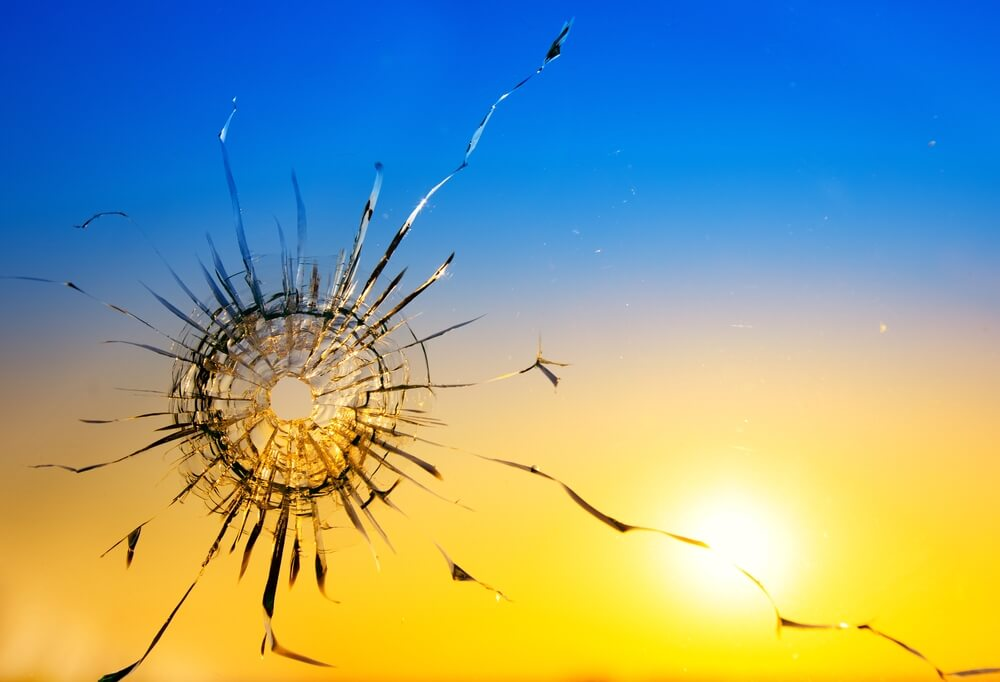 ДЯКУЮ ЗА УВАГУ!
Світлана МАЄВСЬКА